InterwovenMaths.com
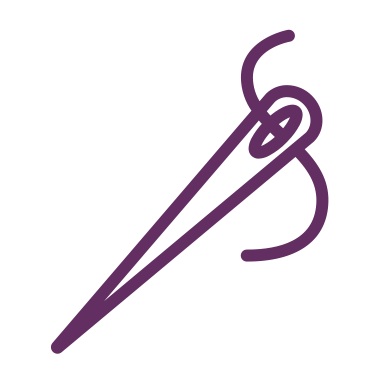 Standard Form
Converting units of area with…
@Jshmtn
InterwovenMaths.com
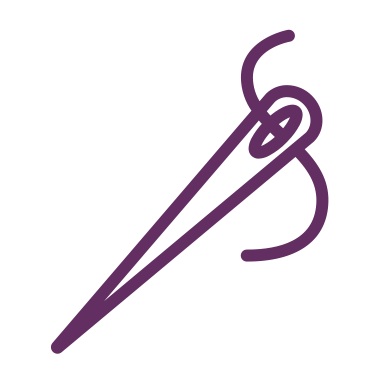 Standard Form
Solutions
Converting units of area with…
@Jshmtn